Formatting the Preliminary Pages of YourThesis, Dissertation, or Project
UAA Graduate School
Elisa Mattison MA, Director 
http://www.uaa.alaska.edu/graduateschool
[Speaker Notes: Dean Wisniewski does the final approval. Associate Dean Yesner completes the final review. I work with all thesis formatting. Marilyn Bost keeps track of the thesis submission process.]
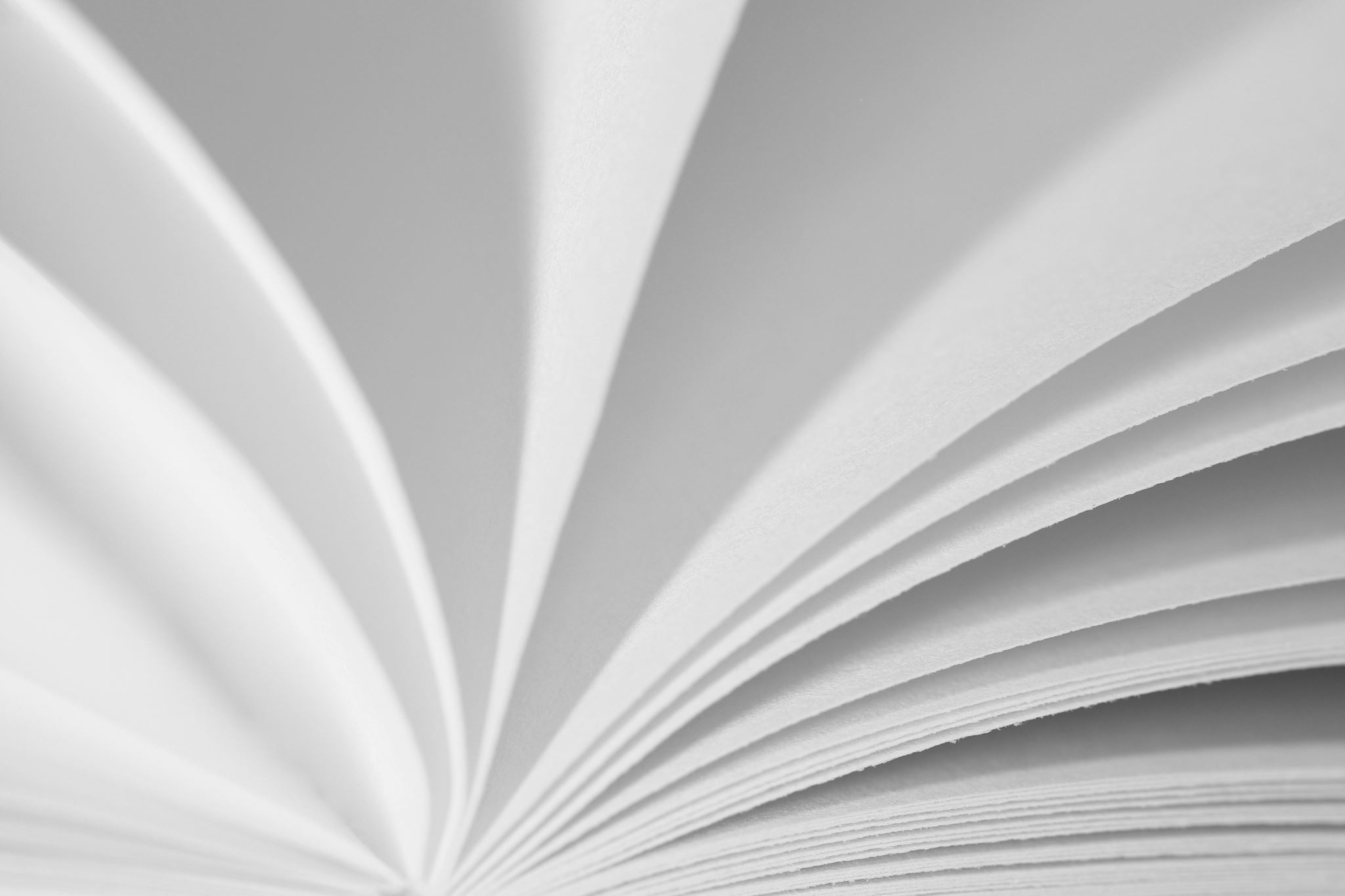 Who Does What in the Graduate School?
Elisa Mattison approves title pages for theses, dissertations and projects and reviews preliminary pages for standardized requirements as determined by the UAA Graduate School. 
Dean Finney approves the final thesis or dissertation
Introduction:Why Standardize Preliminary Pages?
Making sense of it all…
Why Standardized Formatting?
All three are academic comprehensive papers at the end of your graduate degree’s requirements.
Often, thesis and dissertation are used interchangeably. For UAA purposes, the dissertation is the culminating paper at the end of a doctoral degree. It consists of theories, and arguments based on the student’s original research. 
A thesis is the culminating paper at the end of the Master’s degree. It is usually based on existing research in the student’s area of study.
A project is the culminating paper for an applied doctorate or an applied Master’s degree. It may involve original research or real-life problem solving. 
A dissertation or thesis is usually much more in-depth than a project.
A capstone project answers questions of practical importance such as developing a test or educational method, or evaluating an intervention, curriculum or protocol within a setting.
What is the Difference Between a Thesis, Dissertation,  Project or Capstone?
[Speaker Notes: The words “thesis” and “dissertation” are used interchangeably throughout this presentation]
Getting Ready to Format
Fonts, Bolding, and Spacing
[Speaker Notes: Generally, multi-line captions are single spaced. 
SERIF fonts example: Times New Roman; Garamond 
Obviously san serif fonts are acceptable such as Arial or Helvetica]
Margins and Miscellaneous
[Speaker Notes: Widow and Orphan
Widow- last line of a paragraph printed by itself at the top of a page. An orphan is the first line of a paragraph printed by itself at the bottom of a page. The default setting in Microsoft Word prevents widows and orphans. To change the default setting, clear the Widows and Orphans Control check box. To locate this option, click Paragraph on the Format menu, then click on Line and Page breaks tab.]
Page Numbering
Preliminary Pages are all pages that come before chapter 1 of your paper. 
Number every page (except for the title page and the page immediately after. The first page with a page number is the Abstract. 
Assign lower case Roman numerals to all preliminary pages (starting with Abstract as page “iii”).
Assign Arabic numerals to the body of the work, including References and Appendices.
All page numbers must be placed in the center of the footer.
[Speaker Notes: TIP: set your header at 1.0 and place page numbers on the right side of the page.
Tables inserted in Landscape must still have the page numbers listed in portrait.]
What are Preliminary Pages?
Sectioning Your Text
Preliminary pages (front matter) come before Chapter 1.
Formatting of chapter and section headings must follow the style guide of the discipline. 
All chapters and subsections must be listed in the Table of Contents.
Title Page (i)
Page number is NOT physically on the page.
Abstract (iii)
First page to have a physical page number
Table of Contents (v)
List of Figures
List of Tables
List of Appendices 
Acknowledgments/Preface/Dedication
Preliminary Pages
[Speaker Notes: All page numbers in the front matter or preliminary pages are lowercase Roman numerals. Please note, there is no longer a requirement fo fly pages.]
Title should be in CAPS and double spaced if more than one line.
Degree being received must be written out, not abbreviated.
Name should agree with name being written on the diploma.
Last prior degree should be listed; usually, the last highest degree awarded.
Location will always be Anchorage, Alaska.
Date will always be either May, August, or December. There is no comma between the month and the year.
The words “of”, “in” and “for” are not capitalized.
Title Page
[Speaker Notes: No repeats for multiple degrees at the same level: BS, BS, MA, MA, etc.]
Having a page number on the Title Page. This is incorrect. There is no number physically printed on the Title Page (although the page number is included in lowercase Roman numeral counting and listed with a page number in the Table of Contents.
Text should be centered within the page margins
Use the correct title. Do NOT use abbreviations or acronyms except in very few cases where they would be universally understood.
Use  the correct degree title, do not abbreviate: Master of Fine Arts, Master of Science, Doctor of Philosophy, etc.
Use the correct month/year of graduation (May 2023). Note: there is no comma between the month and year. 
Text should be evenly spaced or “balanced” on the page.
Common Formatting Mistakeson the Title Page
The Title and Abstract pages are the most read portion of your thesis (NIH/National Library of Medicine, 2019).
Abstract guidelines include:
The problem addressed or objective of the study and why the work was undertaken;
What was done generally, not specifically;
What were the results, general trends or the most important findings; and
What was concluded, if separate from the results.
Abstract maximum length is determined by the discipline, e.g.:
APA 150 – 250 words
MLA 150 – 250 words
Harvard: 100 – 300 words
AMA: 175 words
Abstract Page
Common Formatting Errors on the Abstract Page
Pagination: This is the first page that has a printed page number (Roman numeral “iii”).
Start the Abstract heading at the top margin. 
No keywords or citations should be used in the Abstract.
With electronic submission process, there is no longer a limit on the number of words for the Abstract. However, overly long abstracts will be truncated by ProQuest for theses and dissertations.
If you indent paragraphs, indent paragraphs in the Abstract.
[Speaker Notes: The Abstract will be truncated if it is too long. The Graduate School does a word count in the final review.]
Table of Contents
Type the word “Page” above the column of page numbers.
Use leader dots.
Must be left & right justified (entry is left justified, page numbers are right justified.
Include all chapters and sections (at all levels).
Each title in the TOC must exactly match the title in the text.
If  you have just one Appendix, then list it in TOC after References. If there are multiple appendices, use “List of Appendices”. You must include both List of Appendices in the TOC as well as Appendices after References.
Appendices entry should also be listed after “References” or “Literature Cited”.
[Speaker Notes: NOTE: The word “Page” must be listed above the page numbers in the TOC; on all pages of the TOC.]
Page numbers are right-hand justified.
The word “Page” must be above the page numbers on the List of Figures and the List of Tables and List of Appendices (same as the TOC).
If the List of Figures, Tables, or Appendices are more than a page, subsequent pages must start at the top margin.
Titles in the text and in the List of Figures, Tables, or Appendices must match EXACTLY to the titles in the text.
Both the List of Figures and the List of Tables must be spaced in the same manner as the text. However, if a second line is required for the figure or table title, then it can be singled-spaced. 
If you only have one Appendix, you do not need a List of Appendices.
Common Formatting Mistakes for the List of Figures, Tables and Appendices
[Speaker Notes: The List of Appendices (LOA) is formatted the same as the LOF and LOT. Please apply the same formatting guidelines.]
Common Formatting Mistakes in the Text
Define all abbreviations and acronyms the first time they appear in the text, except for those which are generally understood by almost everyone (such as DNA; US; and standard abbreviations for units such as g, ATM, L or m; and standard abbreviations such as AK are examples that do not need to be defined. 
The numbers one to ten should be written out, unless the number is a value with associated units (e.g., 1g or 1 gram, not one gram; “one large beaker was used to collect the sample”, not “1 large beaker was used…”), or the style manual in use has a different requirement. 
Spell check AND proofread carefully. Use U.S. English spellings, unless the intended journal requires British English, e.g., “Acknowledgements” vs. “Acknowledgments (hint: use the latter).
Data is plural and datum is singular; criteria is plural, criterion is singular. Affect is a verb, effect is a noun.
General Information
Copyrighted Material within your Thesis:
You must obtain written, “hard copy” permission from holders of copyrighted material (e.g., co-authors) if you wish to use the material in your thesis. This is mandatory!
“Hard copy” permission can come in the form of a letter, email, etc., and must be included somewhere (appendix is fine) in the thesis.
Research Integrity Approval:
IRB/IACUC/Biosafety, etc. approvals must be included in the work, usually in the methodology or methods section. You may include the research approval letter in the appendices. Did you submit your RCIP form?
[Speaker Notes: Assurance or approval numbers may be listed in the Acknowledgments (preface) or Methods section. Students may also include approval letters in the Appendix.]
General Information (cont’d)
Copyright and your thesis:
Copyright privileges vest immediately upon creating your work, without the requirement of notice or registration, provided that you have not signed away your copyright to a journal or publisher.
UAA retains the right to store, preserve, and reproduce or display your work for educational purposes.
You can, if you desire, formally register your copyright directly with the U.S. Copyright Office, or you can authorize ProQuest to register your copyright in your name. This requires an additional fee, paid when you submit your work through the Electronic Thesis and Dissertation (ETD) webpage.
The thesis or project must have © on the Title Page after the date:
	© 2023 Charles R. Darwin
[Speaker Notes: ProQuest has four options total, two of the options provide copyrighting.]
More General Information…
Delayed Publication (Embargo)
Used for creative work, or if your thesis or project has proprietary information that cannot be released when the work is submitted.
You can delay the publishing of the thesis, dissertation or project for up to two years. 
The request is made during the ETD process for your thesis or dissertation; or when you submit your project to ScholarWorks@UA (see Project Approval Form). 
Fold-out Pages (Maps, etc.)
If your figure or table is too large for a landscape page, you will have to submit it as a supplemental file.
 Oversized Figures or Tables
Should be submitted as supplemental files and refer to them as such in the text.
[Speaker Notes: .]
What Happens Next?
After your defense and receiving a “pass” or “conditional pass”, the Graduate School will process the Defense Report form via Docu-Sign. If you receive a conditional pass, you must submit a new Defense form once all requested edits have been approved and shows you have received a “Pass”.
The Thesis/Dissertation or Project Approval Form is submitted to the Graduate School.  
You submit your final thesis or dissertation to ETD. You cannot graduate until your thesis is submitted for publishing to ETD and all final documents (including Change of Grade forms) are submitted. 
See the Thesis Submission Flow Chart for complete submission process for theses or dissertations.
With the Project Approval Form, all projects must be submitted to the UA Institutional Repository called ScholarWorks@UA. You may request to embargo your work for a selected period of time on the form.